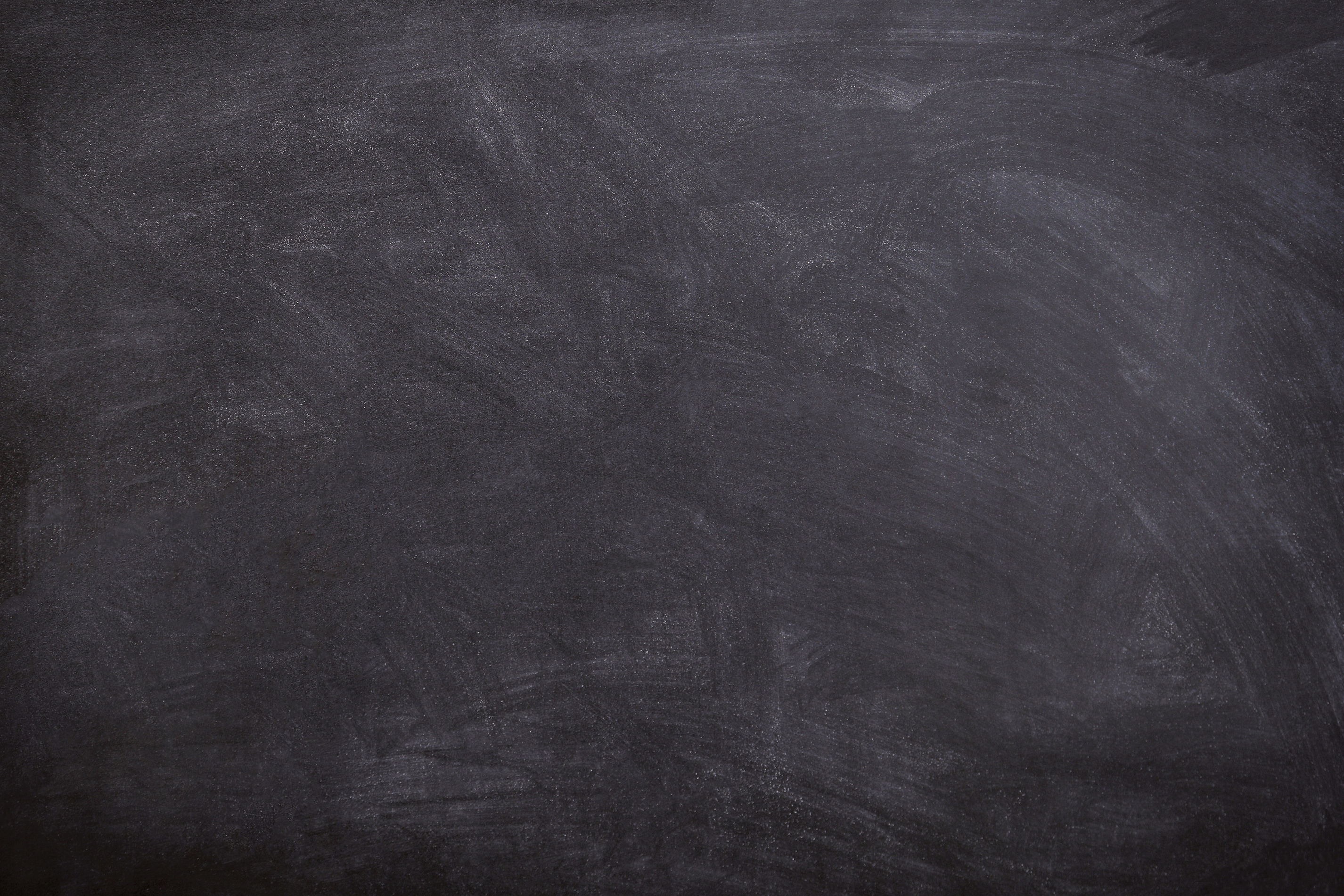 Constructing your future: Persistence
Lesson 5: 
Making a Persistence Plan
Persistence
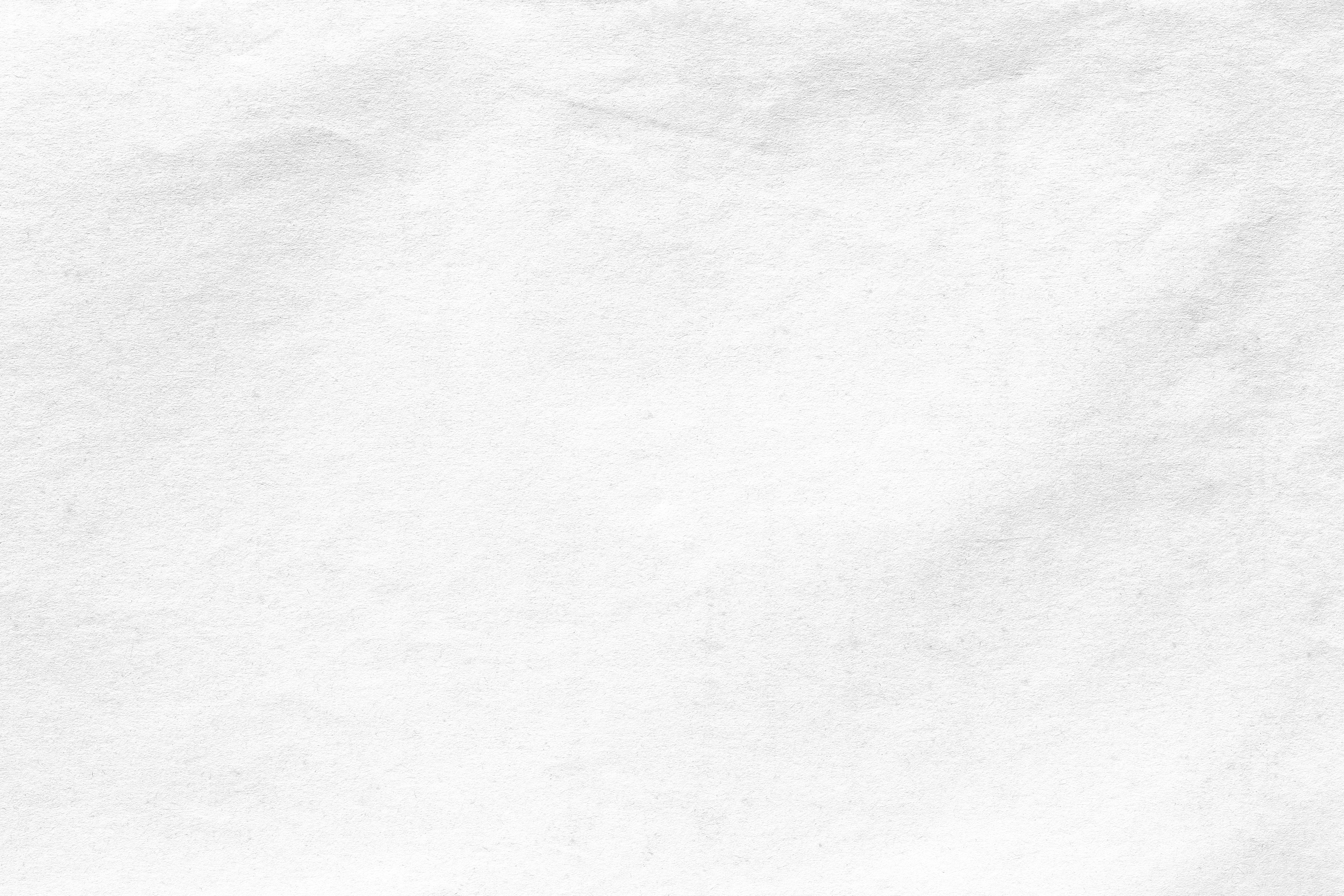 Making a 
persistence plan
persistence
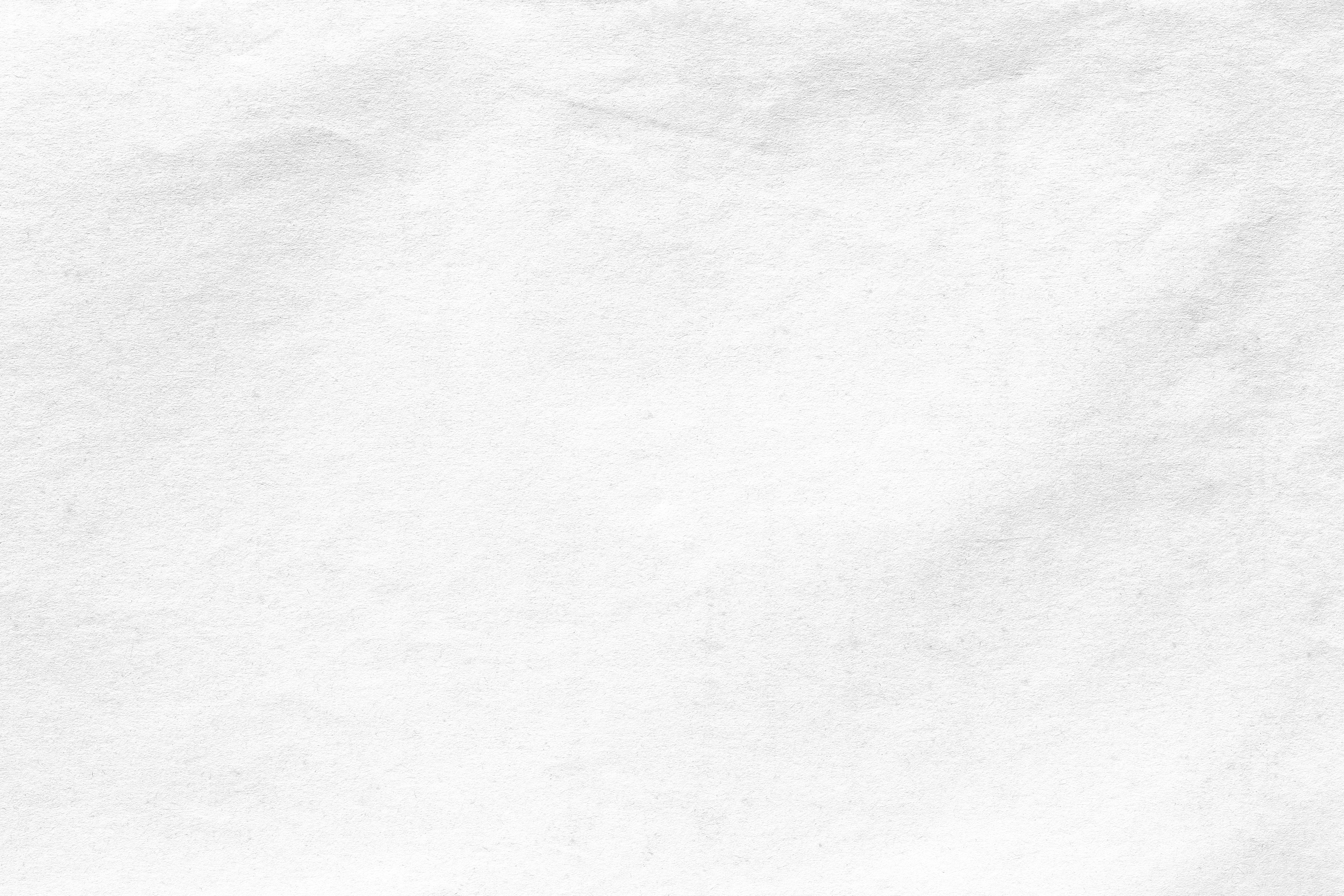 Journal Prompt
Tell me about a time when you worked hard to accomplish a goal.
persistence
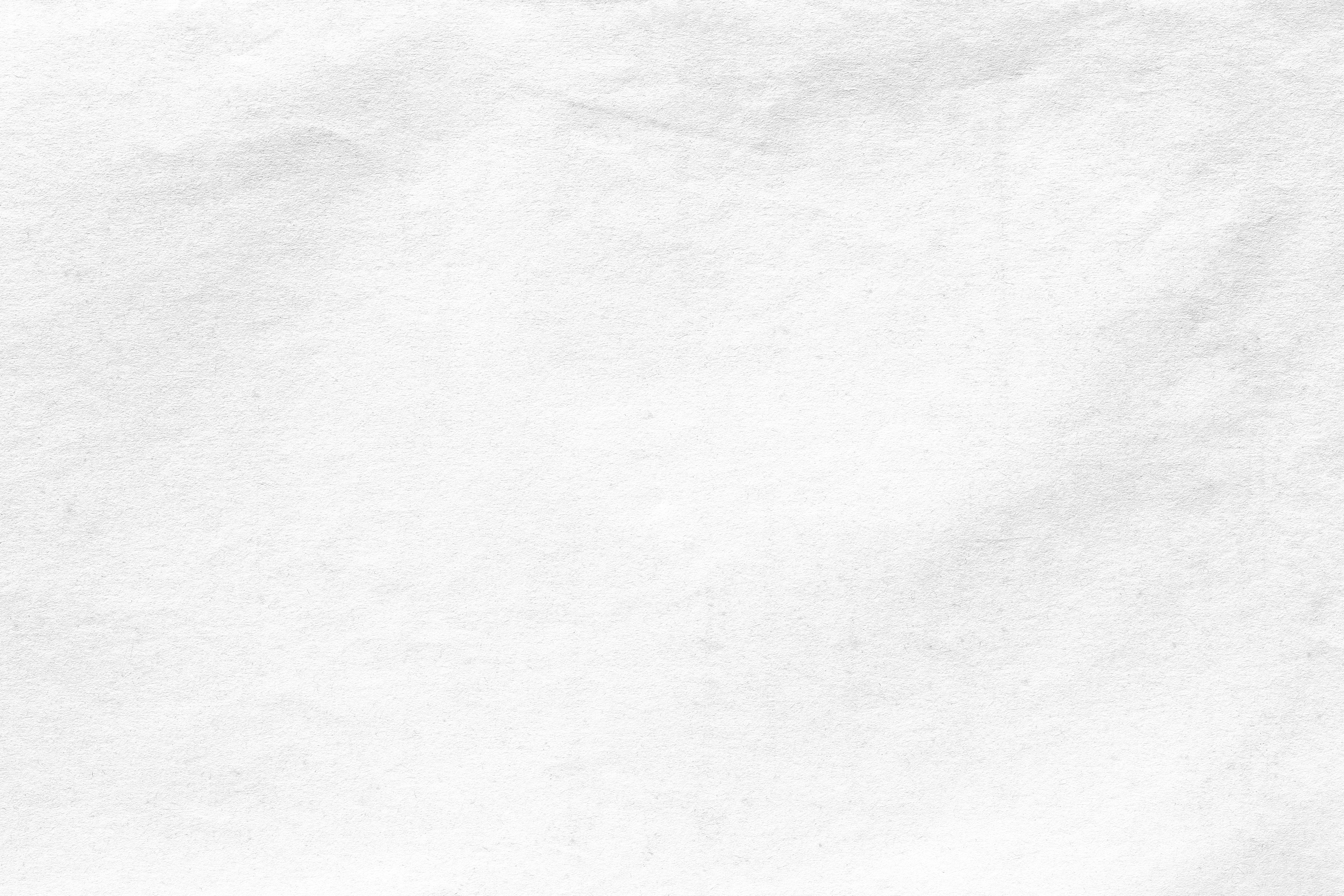 In Unit 1, we've learned about persistence and different ways to be persistent to overcome obstacles.

Today, we will create a Persistence Plan that you can refer to whenever you face an obstacle!
Persistence
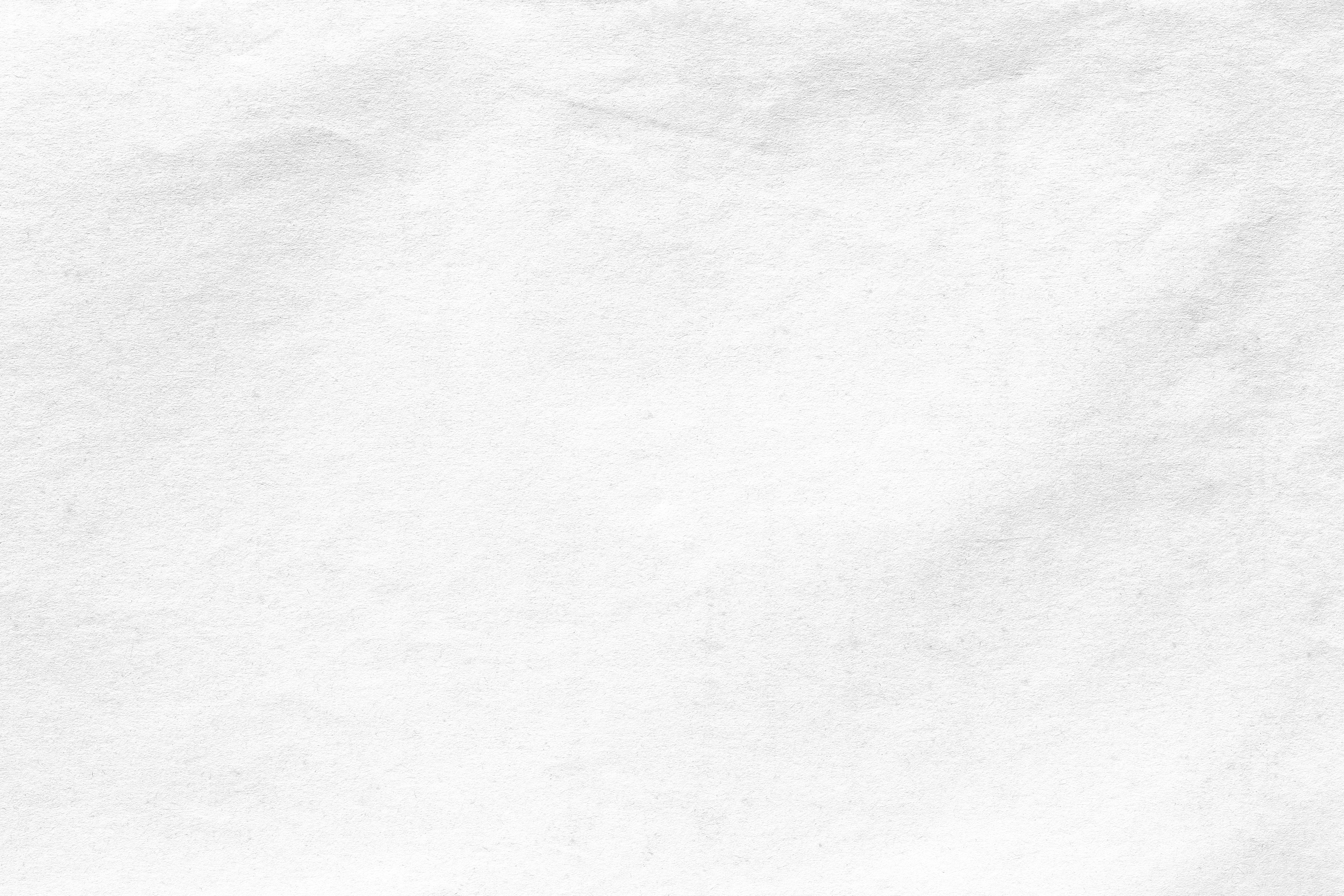 Let's discuss
What are some situations that might require you to have persistence?
persistence
Raise your hand to share!
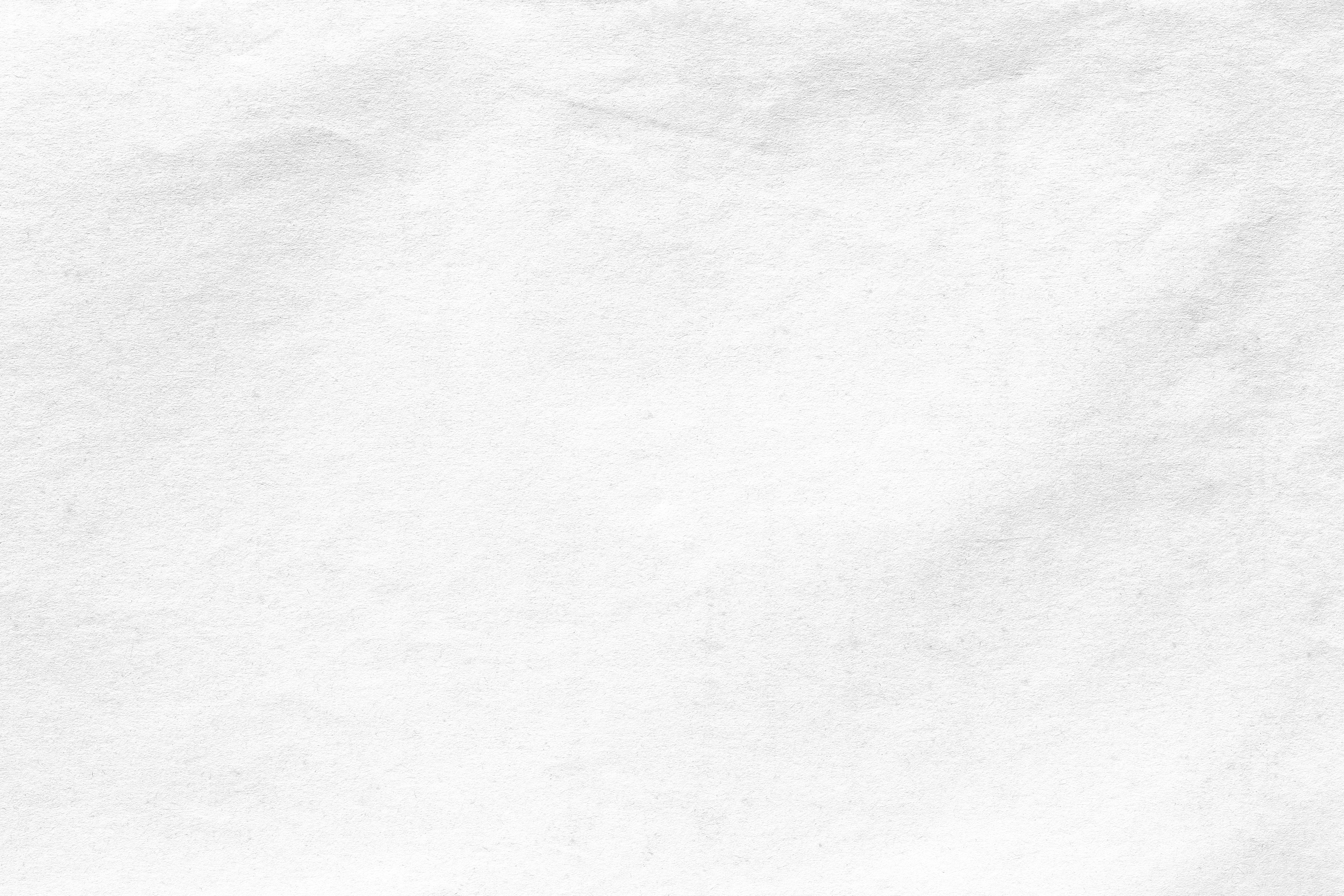 Let's Discuss
What are some problems you may need persistence to overcome?
persistence
Raise your hand to share!
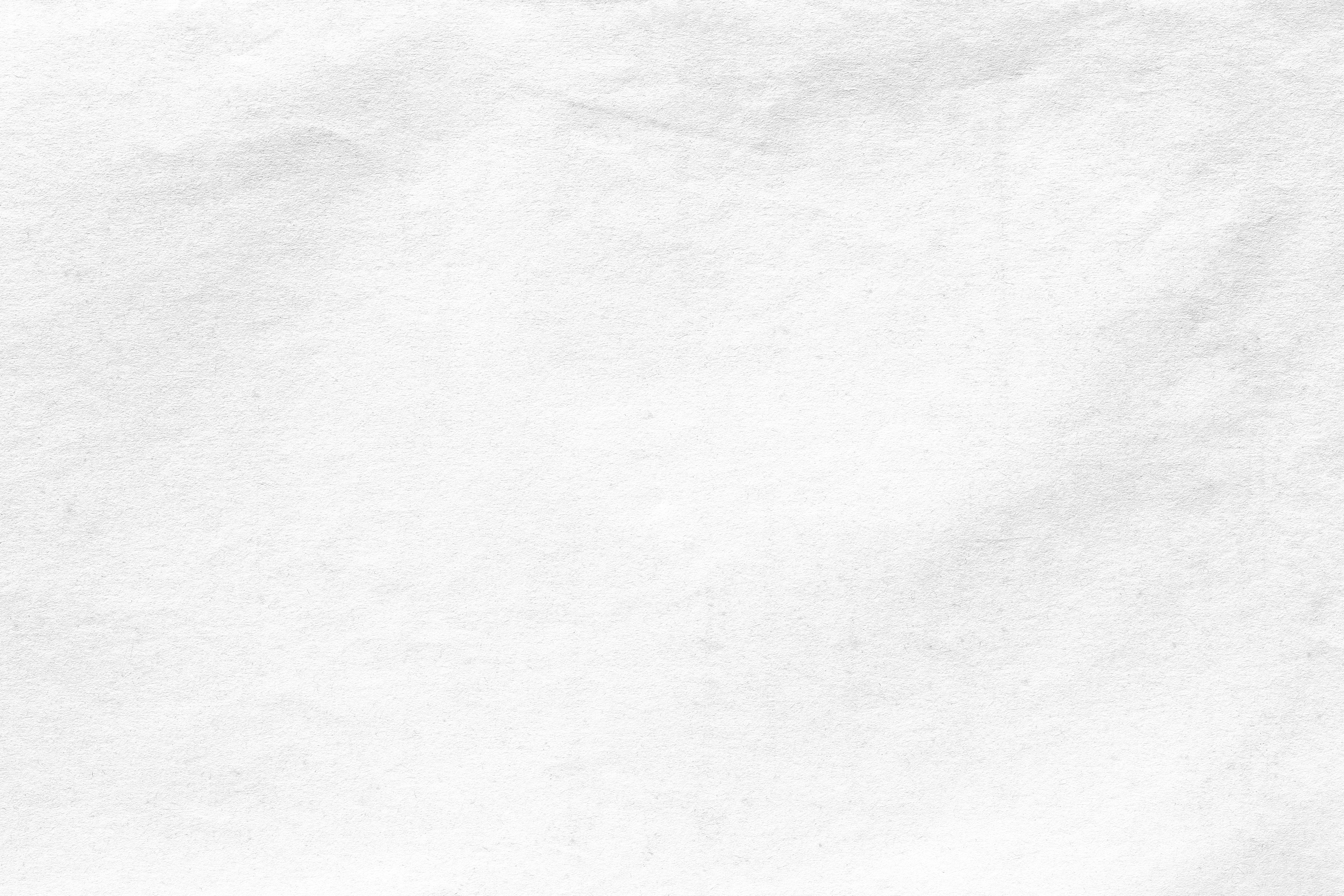 Let's Discuss
What are some ways you can stay motivated to persist?
persistence
Raise your hand to share!
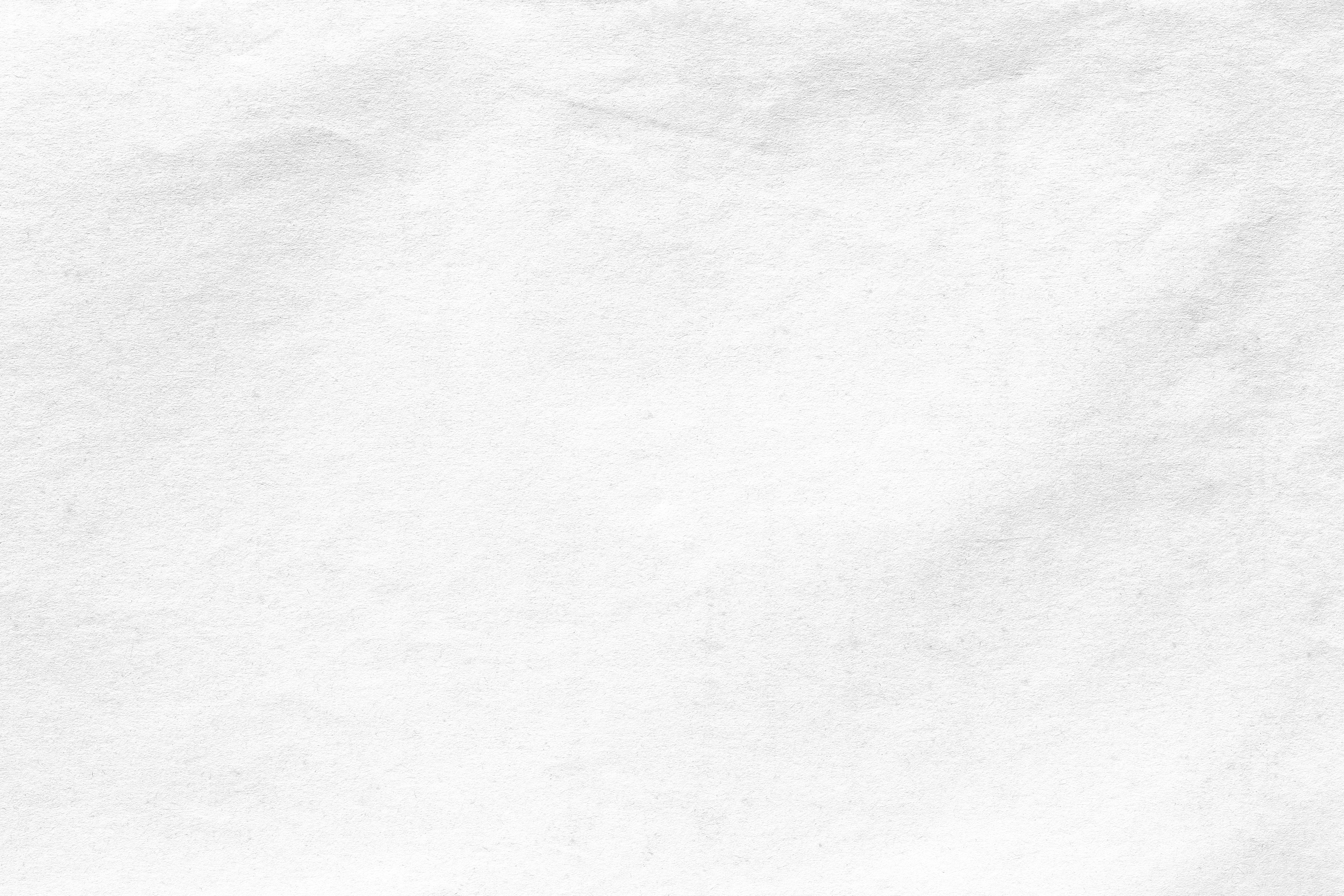 Let's Discuss
What are some strategies you can use when you face an obstacle?
persistence
Raise your hand to share!
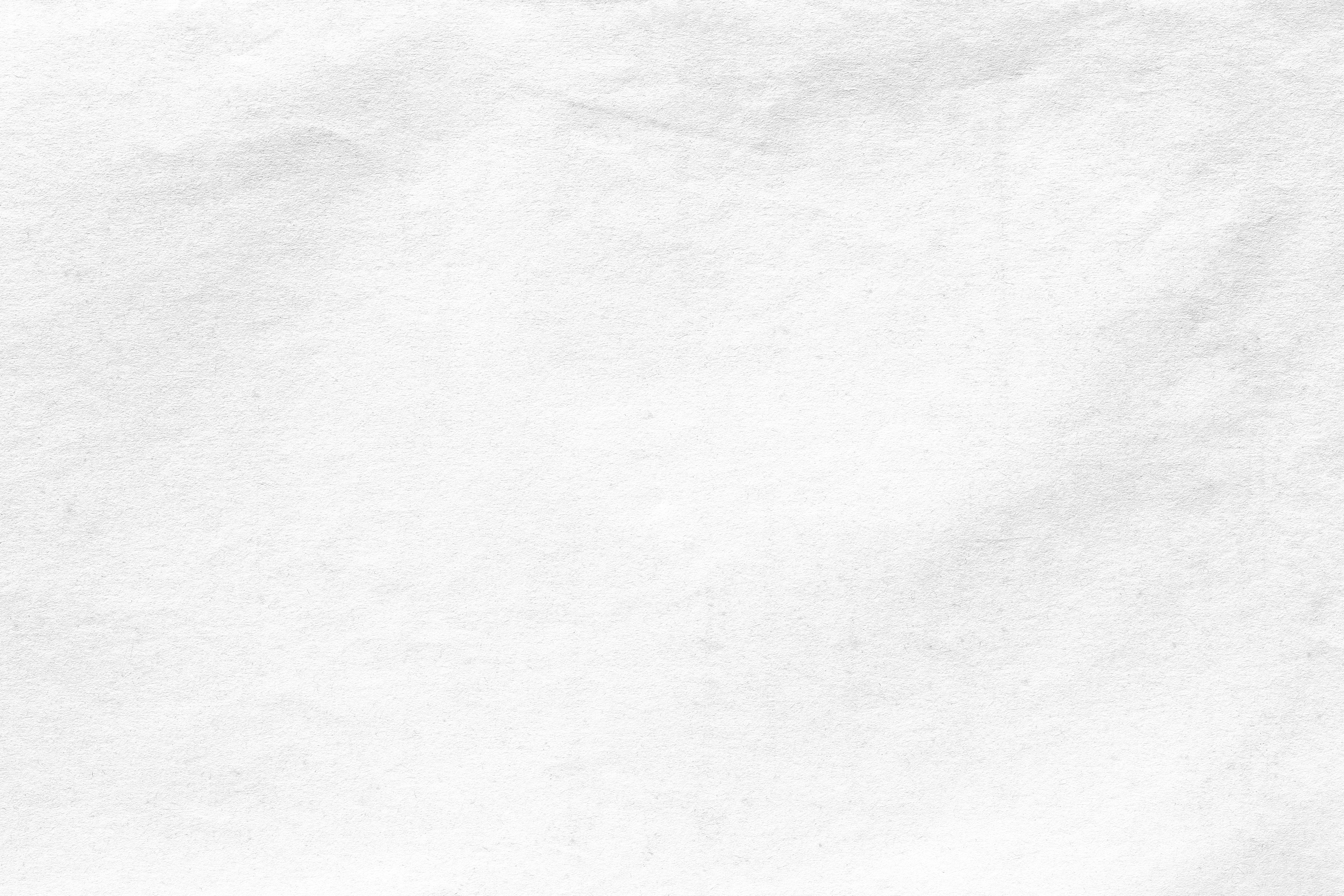 Let's Discuss
Who could you ask for help when you face an obstacle?
persistence
Raise your hand to share!
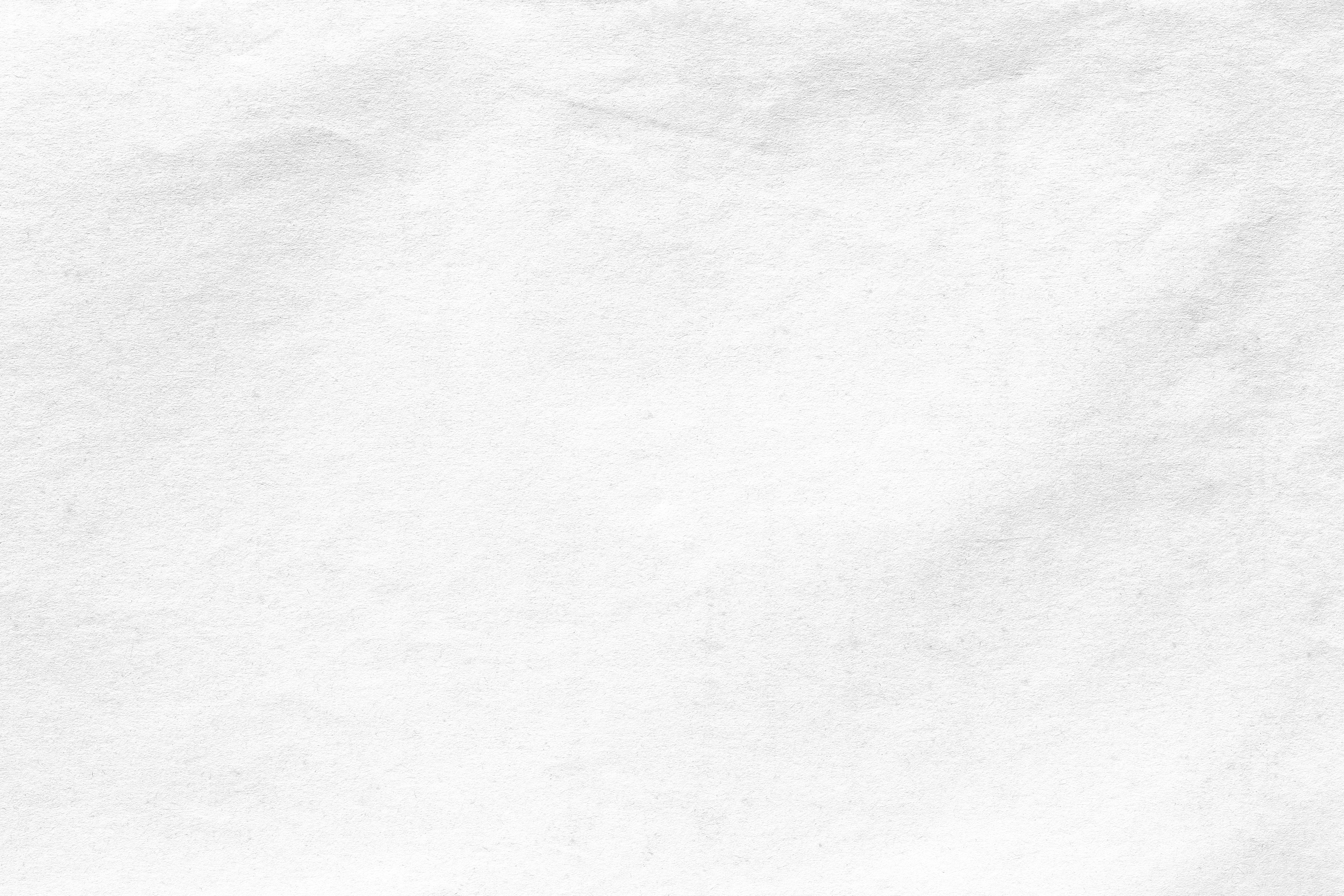 Let's Discuss
Why is it important to persist to meet your goals in school?
persistence
Raise your hand to share!
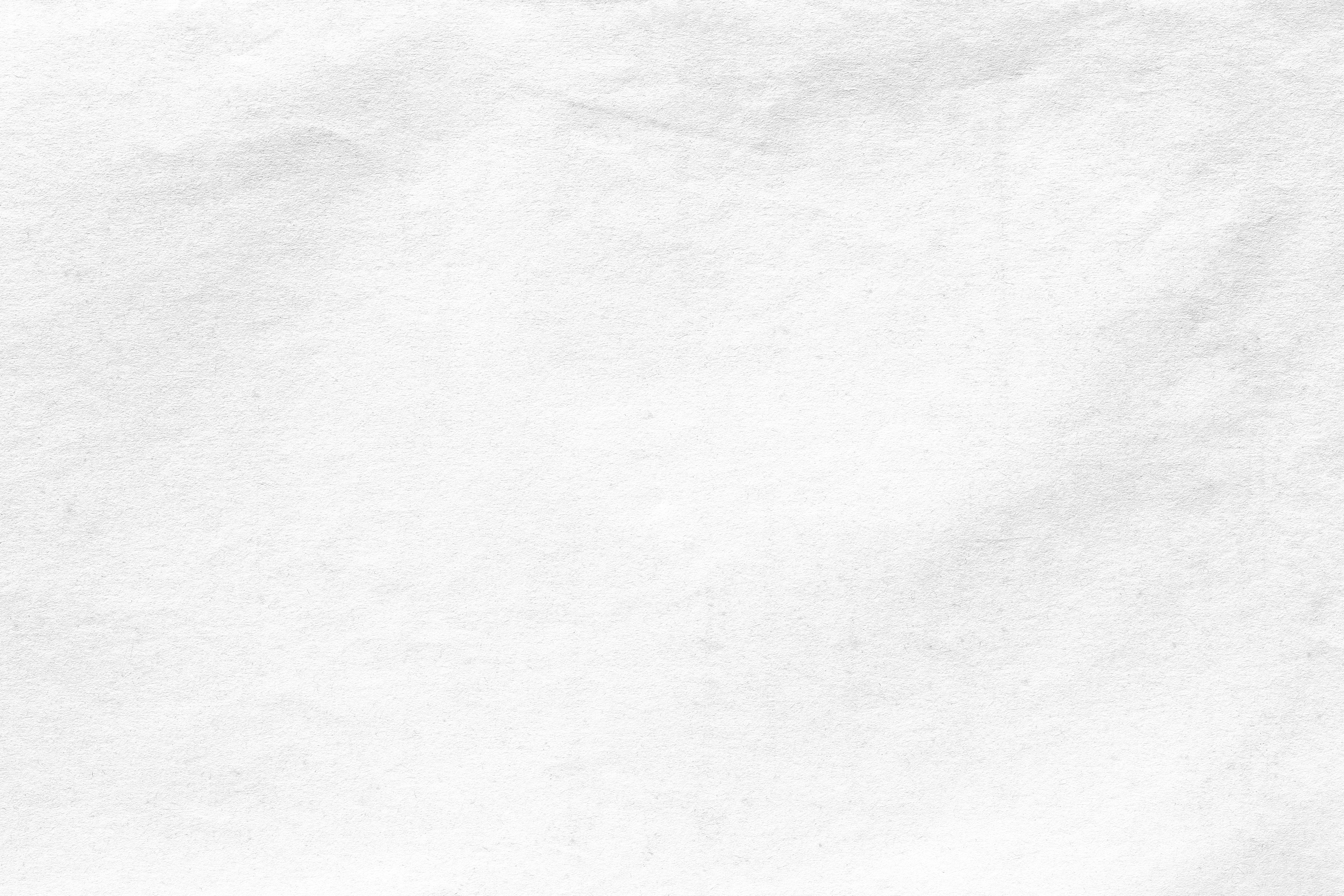 Your Turn
Think about the discussion we just had. Use the information from our discussion to create your own Persistence Plan with your partner.
persistence